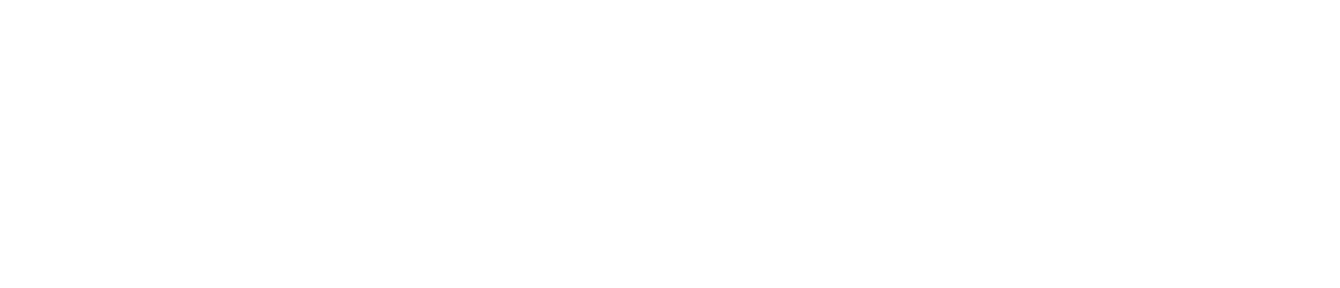 Vad tycker de äldre om äldreomsorgen? 2024
Särskilt boende

Resultat för Vellinge
Resultat för er kommun
Det här är en sammanställning av några av er kommuns resultat.Först presenteras bakgrundsinformation om deltagarna. I resultatredovisningen visas först era resultatet på frågan om den sammantagna nöjdheten fördelat på kön, vem som svarat och regiform. Därefter presenteras kommunens resultat jämfört med ert län och riket. I sista delen jämförs era resultat för i år med era resultat två tidigare år (2023 och 2022). 
Enkäten och mer information om undersökningen finns på:
https://www.socialstyrelsen.se/statistik-och-data/oppna-jamforelser/socialtjanst/aldreomsorg/vad-tycker-de-aldre-om-aldreomsorgen/
2
Bakgrundsinformation om årets deltagare
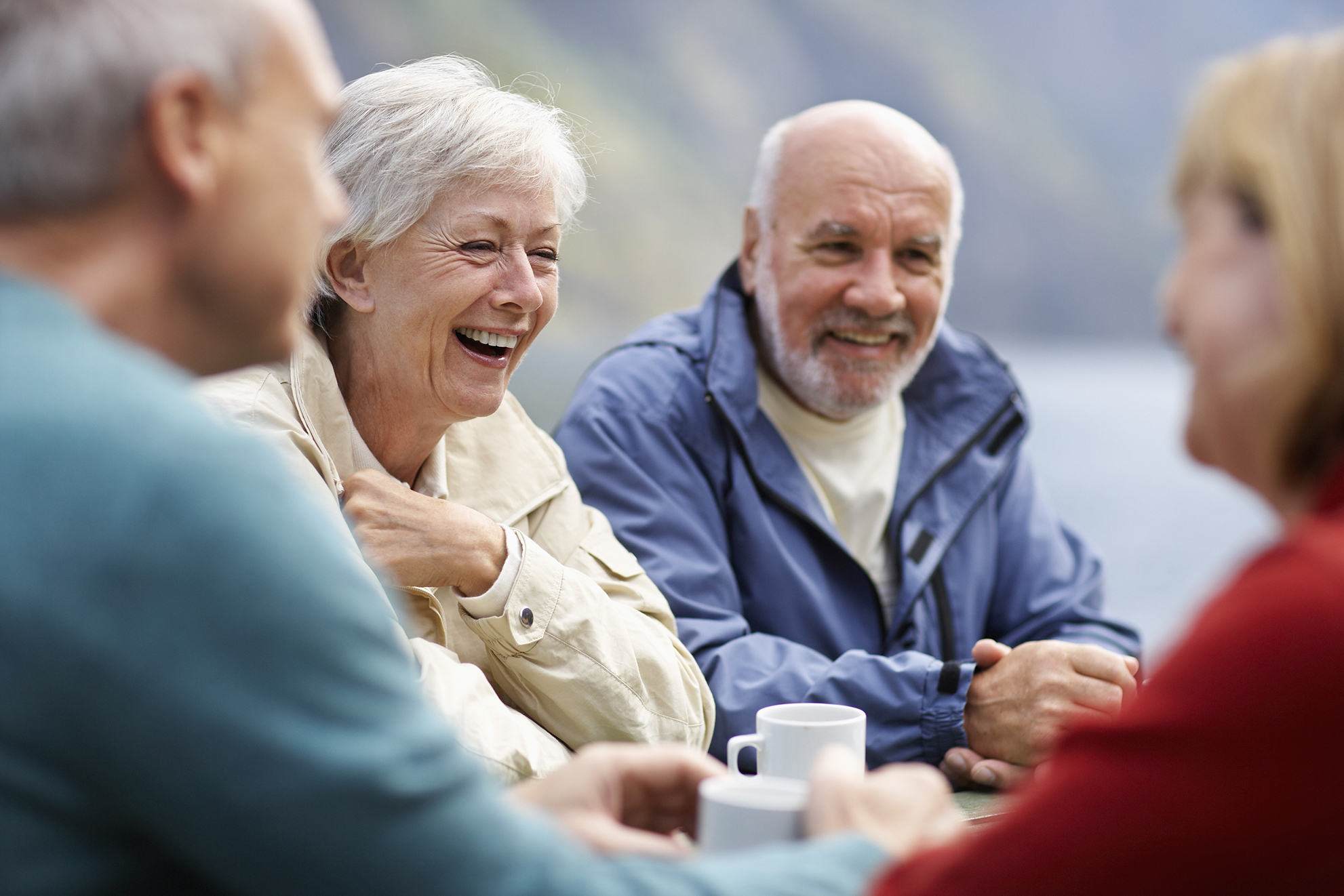 Hur många svarade?
Totalt i riket svarade 32 414 personer på årets enkät till äldre personer som bor på särskilt boende, vilket är 44,1 % av de som hade möjlighet att delta.

I Vellinge svarade 99 personer, vilket är 45,6 % av de tillfrågade.
Källa: Socialstyrelsen, Vad tycker de äldre om äldreomsorgen? 2024
4
Vilka var kommunens deltagare?
Källa: Socialstyrelsen, Vad tycker de äldre om äldreomsorgen? 2024
5
Självupplevd  hälsa?
Hur bedömer du ditt allmänna hälsotillstånd?
Källa: Socialstyrelsen, Vad tycker de äldre om äldreomsorgen? 2024
6
Besvär av ängslan, oro eller ångest
Har du besvär av ängslan, oro eller ångest?
Källa: Socialstyrelsen, Vad tycker de äldre om äldreomsorgen? 2024
7
Besvär av ensamhet
Händer det att du besväras av ensamhet?
8
Källa: Socialstyrelsen, Vad tycker de äldre om äldreomsorgen? 2024
Resultatöversikt år 2024
Andel positiva svar
Resultaten som redovisas här är de sammanslagna andelarna positiva svar per fråga. De positiva svarsalternativen är vanligtvis två på varje fråga t. ex. ”Mycket bra” och ”Ganska bra”.För närmare redovisning av vilka svarsalternativ som klassas som positiva, se ”Tabellbilagan” som ligger under ”Tillhörande dokument och bilagor” under ”Resultat 2024” på:https://www.socialstyrelsen.se/statistik-och-data/oppna-jamforelser/socialtjanst/aldreomsorg/vad-tycker-de-aldre-om-aldreomsorgen/
10
Sammantagen nöjdhet fördelat på kön, vem som svarat och regiform
Hur nöjd eller missnöjd är du sammantaget med ditt äldreboende?
Positiva svar = Mycket nöjd eller Ganska nöjdAndel positiva svar i kommunen
Totalt
Män
Kvinnor
Svarande är den äldre själv eller 
ihop med någon
Svarande är någon annan än den
äldre
Enskild regi
Offentlig regi
Källa: Socialstyrelsen, Vad tycker de äldre om äldreomsorgen? 2024
12
Några av kommunens resultat jämfört med länet och riket
BoendemiljöPositiva svar = JaAndel positiva svar i kommunen jämfört med länet och riket
Källa: Socialstyrelsen, Vad tycker de äldre om äldreomsorgen? 2024
14
Mat och måltidsmiljöPositiva svar = Mycket bra eller Ganska bra och Ja, alltid eller OftastAndel positiva svar i kommunen jämfört med länet och riket
Hur brukar maten smaka?
Mycket bra / Ganska bra
Upplever du att måltiderna på ditt äldreboende 
är en trevlig stund på dagen?
Ja, alltid / Oftast
Källa: Socialstyrelsen, Vad tycker de äldre om äldreomsorgen? 2024
15
Aktiviteter och möjlighet att komma utomhus Positiva svar = Mycket nöjd/bra eller Ganska nöjd/braAndel positiva svar i kommunen jämfört med länet och riket
Hur nöjd eller missnöjd är du med de aktiviteter som erbjuds på ditt äldreboende?
Mycket nöjd / Ganska nöjd
Är möjligheterna att komma utomhus bra eller dåliga? 
Mycket bra / Ganska bra
Källa: Socialstyrelsen, Vad tycker de äldre om äldreomsorgen? 2024
16
Hjälpens utförande Positiva svar = Ja, alltid eller OftastAndel positiva svar i kommunen jämfört med länet och riket
Brukar personalen ha tillräckligt med tid 
för att kunna utföra sitt arbete hos dig?
Ja, alltid / Oftast
Brukar personalen meddela dig i förväg om tillfälliga förändringar? T.ex. byte av personal, ändringar av olika aktiviteter etc.
Ja, alltid / Oftast
Brukar du kunna påverka vid vilka tider du får hjälp? T.ex. tid för att duscha/ bada, gå och lägga dig etc.
Ja, alltid / Oftast
Källa: Socialstyrelsen, Vad tycker de äldre om äldreomsorgen? 2024
17
Bemötande och inflytandePositiva svar = Ja, alltid eller OftastAndel positiva svar i kommunen jämfört med länet och riket
Brukar personalen bemöta dig på ett bra sätt?
Ja, alltid / Oftast
Brukar personalen ta hänsyn till dina åsikter och önskemål om hur hjälpen ska utföras?
Ja, alltid / Oftast
Källa: Socialstyrelsen, Vad tycker de äldre om äldreomsorgen? 2024
18
Språk och kompetensPositiva svar = Ja, alla eller Ja, flertalet Andel positiva svar i kommunen jämfört med länet och riket
Pratar och förstår personalen svenska tillräckligt bra för att ni ska förstå varandra?Ja, alla / Ja, flertalet
Källa: Socialstyrelsen, Vad tycker de äldre om äldreomsorgen? 2024
19
Trygghet och förtroende Positiva svar = Mycket tryggt eller Ganska tryggt och Ja, för alla eller Ja, för flertaletAndel positiva svar i kommunen jämfört med länet och riket
Hur tryggt eller otryggt känns det att bo på ditt äldreboende?
Mycket tryggt / Ganska tryggt
Känner du förtroende för personalen på ditt äldreboende?
Ja, för alla i personalen / 
Ja, för flertalet i personalen
Källa: Socialstyrelsen, Vad tycker de äldre om äldreomsorgen? 2024
20
TillgänglighetPositiva svar = Mycket lätt eller Ganska lättAndel positiva svar i kommunen jämfört med länet och riket
Hur lätt eller svårt är det att få träffa 
sjuksköterska vid behov? 
Mycket lätt / Ganska lätt
Hur lätt eller svårt är det att få träffa 
läkare vid behov? 
Mycket lätt / Ganska lätt
Hur lätt eller svårt är det att få kontakt med personalen på ditt äldreboende, vid behov?Mycket lätt / Ganska lätt
Källa: Socialstyrelsen, Vad tycker de äldre om äldreomsorgen? 2024
21
Hjälpen i sin helhet  och synpunkterPositiva svar = Mycket nöjd eller Ganska nöjd och JaAndel positiva svar i kommunen jämfört med länet och riket
Hur nöjd eller missnöjd är du 
sammantaget med ditt äldreboende?
Mycket nöjd / Ganska nöjd
Vet du vart du ska vända dig om du vill framföra synpunkter eller klagomål på äldreboendet?
Ja
Källa: Socialstyrelsen, Vad tycker de äldre om äldreomsorgen? 2024
22
Några jämförelser av kommunens resultat åren 2022, 2023 och 2024
Boendemiljö
Positiva svar = JaAndel positiva svar i kommunen – jämfört med tidigare år
Trivs du med ditt rum eller lägenhet?
Ja
Är det trivsamt i de gemensamma 
utrymmena?
Ja
Är det trivsamt utomhus runt ditt boende?
Ja
Källa: Socialstyrelsen, Vad tycker de äldre om äldreomsorgen? 2024
24
Mat- och måltidsmiljö
Positiva svar = Mycket bra och Ganska bra samt Ja, alltid och Oftast Andel positiva svar i kommunen – jämfört med tidigare år
Hur brukar maten smaka?
Mycket bra / Ganska bra
Upplever du att måltiderna på dittäldreboende är en trevlig stund på dagen?
Ja, alltid / Oftast
25
Källa: Socialstyrelsen, Vad tycker de äldre om äldreomsorgen? 2024
Aktiviteter och möjlighet att komma utomhus
Positiva svar = Mycket nöjd och Ganska nöjd samt Mycket bra och Ganska bra Andel positiva svar i kommunen – jämfört med tidigare år
Hur nöjd eller missnöjd är du med deaktiviteter som erbjuds på ditt äldreboende?
Mycket nöjd / Ganska nöjd
Är möjligheterna att komma utomhus bra eller dåliga?
Mycket bra / Ganska bra
26
Källa: Socialstyrelsen, Vad tycker de äldre om äldreomsorgen? 2024
Hjälpens utförande
Positiva svar = Ja, alltid och OftastAndel positiva svar kommunen – jämfört med tidigare år
Brukar personalen ha tillräckligt med tidför att kunna utföra sitt arbete hos dig?
Ja, alltid / Oftast
Brukar personalen meddela dig i förväg om tillfälliga förändringar?
Ja, alltid / Oftast
Brukar du kunna påverka vid vilka tider du får hjälp?
Ja, alltid / Oftast
27
Källa: Socialstyrelsen, Vad tycker de äldre om äldreomsorgen? 2024
Bemötande och inflytande
Positiva svar = Ja, alltid och OftastAndel positiva svar i kommunen - jämfört med tidigare år
Brukar personalen bemöta digpå ett bra sätt?
Ja, alltid / Oftast
Brukar personalen ta hänsyn till dinaåsikter och önskemål om hur hjälpenska utföras?
Ja, alltid / Oftast
Källa: Socialstyrelsen, Vad tycker de äldre om äldreomsorgen? 2024
28
Språk och kompetens
Positiva svar = Ja, alla eller Ja, flertalet Andel positiva svar i kommunen – jämfört med tidigare år
Pratar och förstår personalen svenska tillräckligt bra för att ni ska förstå varandra?Ja, alla / Ja, flertalet
Tycker du att personalen har den kunskap och kompetens som behövs för att göra sitt arbete på ditt boende?
Ja, alla / Ja, flertalet
29
Källa: Socialstyrelsen, Vad tycker de äldre om äldreomsorgen? 2024
Trygghet och förtroende
Positiva svar = Mycket tryggt eller Ganska tryggt och Ja, för alla eller Ja, för flertalet Andel positiva svar i kommunen – jämfört med tidigare år
Hur tryggt eller otryggt känns det att bo på ditt äldreboende?
Mycket tryggt / Ganska tryggt
Känner du förtroende för personalenpå ditt äldreboende?
Ja, för alla / Ja, för flertalet
30
Källa: Socialstyrelsen, Vad tycker de äldre om äldreomsorgen? 2024
Tillgänglighet
Positiva svar = Mycket lätt eller Ganska lättAndel positiva svar i kommunen – jämfört med tidigare år
Hur lätt eller svårt är det att få träffa sjuksköterska vid behov? 
Mycket lätt / Ganska lätt
31
Källa: Socialstyrelsen, Vad tycker de äldre om äldreomsorgen? 2024
Hjälpen i sin helhet och synpunkter
Positiva svar = Mycket nöjd eller Ganska nöjd och JaAndel positiva svar i kommunen – jämfört med tidigare år
Hur nöjd eller missnöjd är du sammantaget med ditt äldreboende?
Mycket nöjd / Ganska nöjd
Vet du vart du ska vända dig om du vill framföra synpunkter eller klagomål på äldreboendet?
Ja
Källa: Socialstyrelsen, Vad tycker de äldre om äldreomsorgen? 2024
32
Om undersökningen
Om undersökningen ”Vad tycker de äldre om äldreomsorgen?” 2024
Personer, 65 år och äldre, som den 31 december 2023 hade hemtjänst eller bodde på ett särskilt boende för äldre har fått möjlighet att besvara en enkät. 

Syftet med undersökningen är att kartlägga de äldres uppfattning om sin äldreomsorg. Resultaten används huvudsakligen som underlag för utveckling och förbättring av omsorgen om de äldre.Personer som enbart hade hemtjänstinsatser i form av nattillsyn, matdistribution och/eller trygghetslarm eller som enbart hade beslut om korttidsboende ingick inte i undersökningen.
34
Mer om undersökningen ”Vad tycker de äldre om äldreomsorgen?” 2024
Undersökningen genomfördes från mitten av mars och sista svarsdag var den 26 maj 2024.
Socialstyrelsen ansvarar för redovisningen av data och de analyser som finns i rapporter och presentationsmaterial. Institutet för kvalitetsindikatorer AB har genomfört datainsamlingen på uppdrag av Socialstyrelsen.
På www.socialstyrelsen.se finns mer att läsa om de nationella resultaten. Resultat finns också redovisade, i Excelfiler samt i ett webbverktyg per län och stadsdel/kommun samt för verksamheter med minst 7 svarande.
35
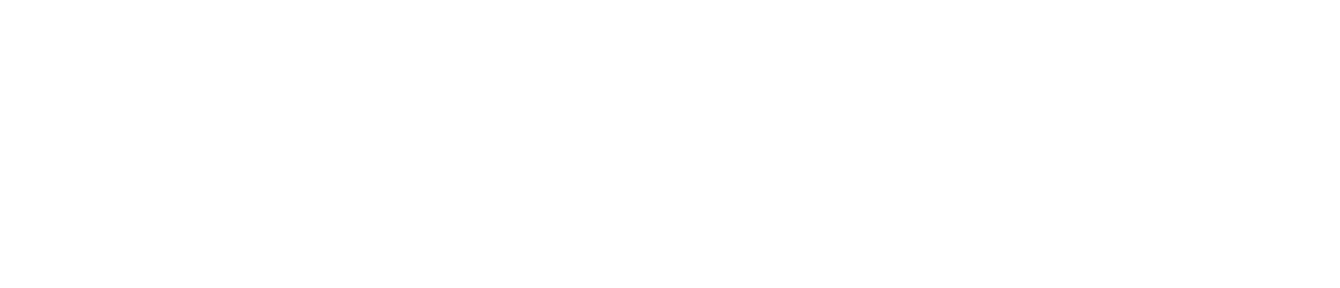 Mer information finns på:
www.socialstyrelsen.se